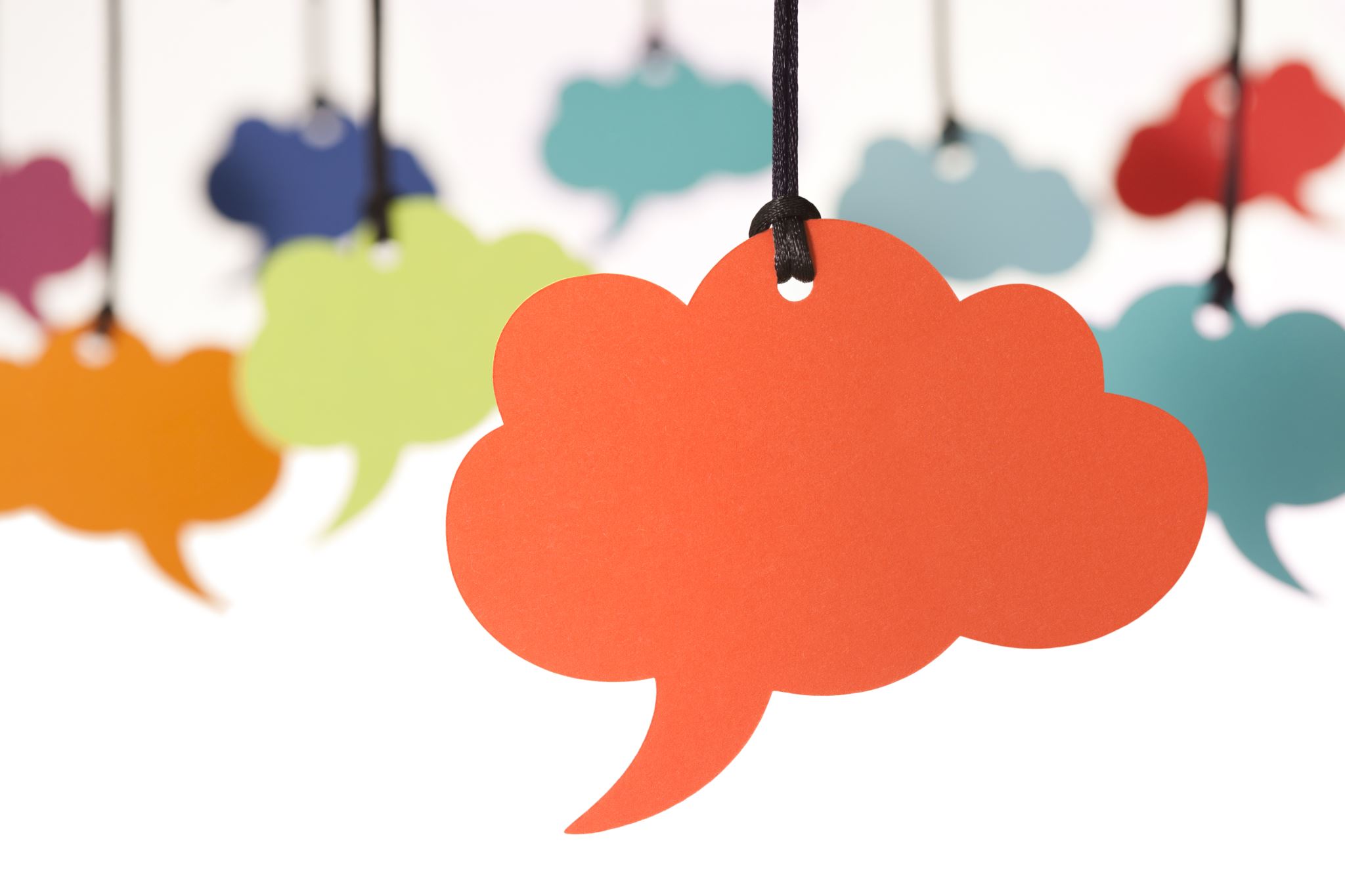 REPORTED SPEECH
REPORTED SPEECH
Used to report words uttered by another person.
Introduced by SAY, TELL (+ direct object = ex. Tell me) and ASK.
If those verbs are present or future tenses, the sentence remains unchanged.
ex. Mark: “I want to go out” = Mark says (that) he wants to go out.
When say, tell and ask are past tenses, changes are required.
DIRECT SPEECH -> REPORTED SPEECH
He said he lived in Rome.
He said he was studying Maths.
He said he had been hoping to see me.
He said he had seen me on the beach.
He said he had never been to Wales.
He said he would see me soon.
He told me to call / not to call him.
She said you couldn't use it.
He said Diana might be there.
Peter said he should go.
Dad said I had to be at home at 9 p.m. (a rule to be respected in the past)
He said I didn't need/have to go last night
“I live in Rome.”
“I'm studying Maths.”
“I was hoping to see you.”
“I saw you on the beach.”
“I have never been to Wales.”
“I'll see you soon.”
“Call me!/ Don't call me!”
“You can't use it.”
“Diana may be here.”
“I shall go.”
“You must be home at 9 p.m.”
“You needn't go tonight”
REPORTED QUESTIONS
Where are you from?
What music do you like?
How did you get here?
Why aren't you dancing?
Are you a student?
He asked where I was from.
He asked me what music I liked.
He asked how I had got there.
He asked me why I wasn't dancing.
He asked if/ whether I was a student.
NO CHANGE IN TENSE
He said he would like to visit London.
He said he would have liked to come.
He said he had forgotten to take it.
He said he would travel a lot if he had money to do it.
He said he would have studied it if I had  told him.
She said she could be late.
He said he might go to the gym.
She said she should / ought to lose weight.
“I would like to visit London.”
“I would have liked to come.”
“I had forgotten to take it.”
“I would travel a lot if I had the money to do it.” (if clause- type II)
“I would have studied it if you had told me.” (if clause – type III)
“I could be late.”
“I might go to the gym.”
“I should/ ought to lose weight.”
TIME EXPRESSIONS
Next week
Tomorrow
Yesterday
Last night
Last week
Last Friday
Tonight/ today
Now
The following week
The following day
The day before
The night before
The previous week
The previous Friday
That night/ day
Then